Тип Кольчатые черви
Систематика:
Класс малощетинковые
Класс многощетинковые
Класс пиявки
Класс малощетинковые
Дождевой червь
Трубочники
Дождевой червь
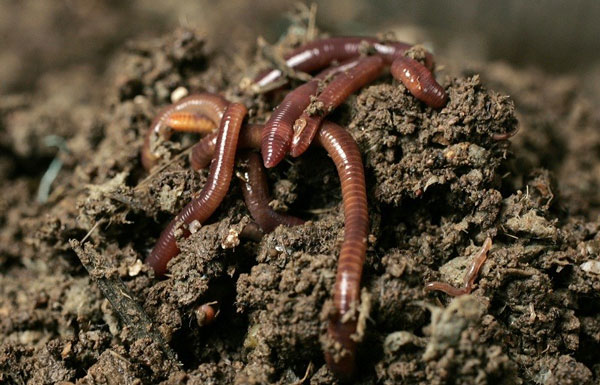 Трубочник
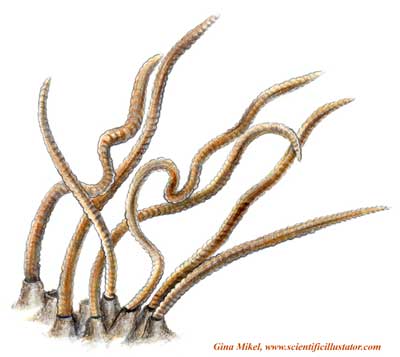 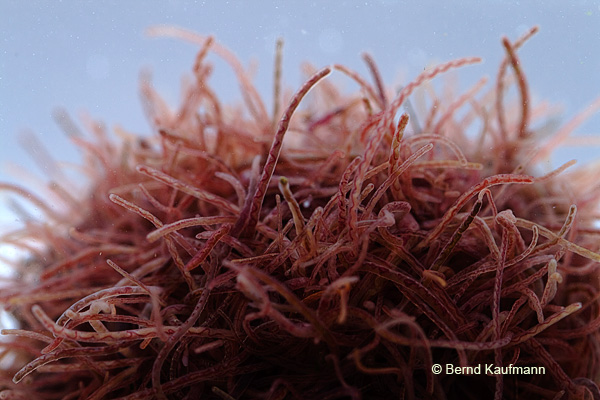 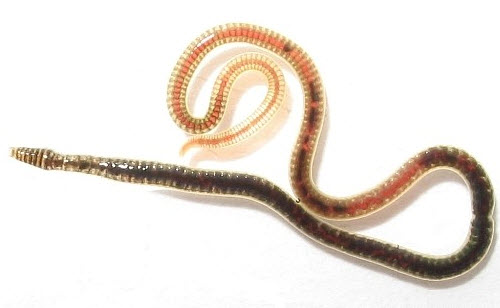 Класс многощетинковые
Нереида
Пескожил
Палоло
Нереис
Морская мышь
Серпула
Нереида
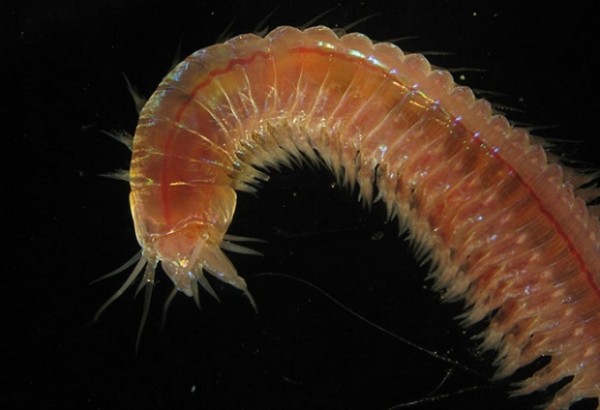 Пескожил
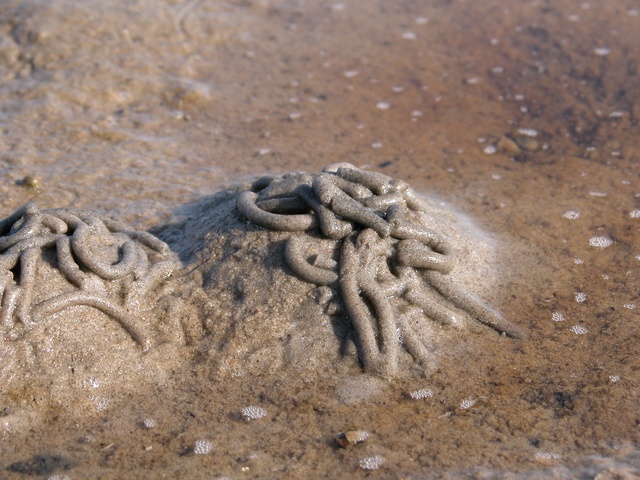 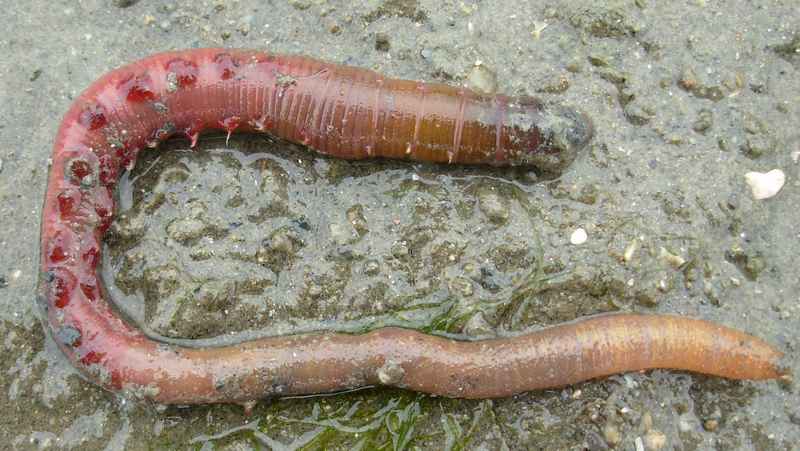 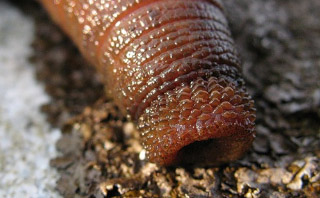 Палоло
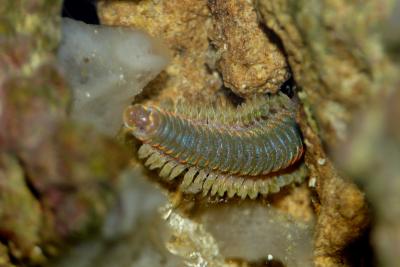 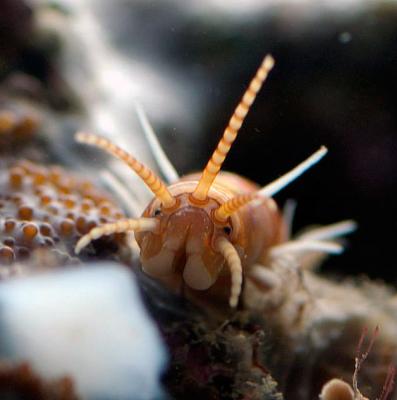 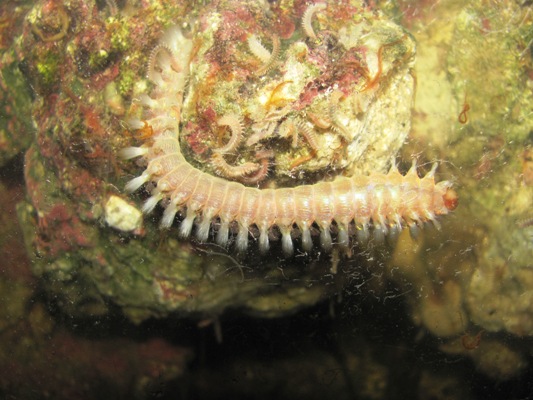 Нереис
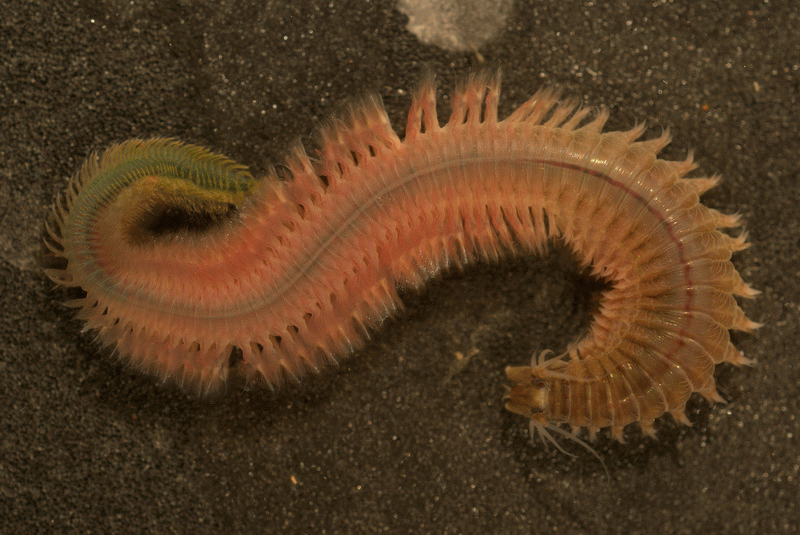 Морская мышь
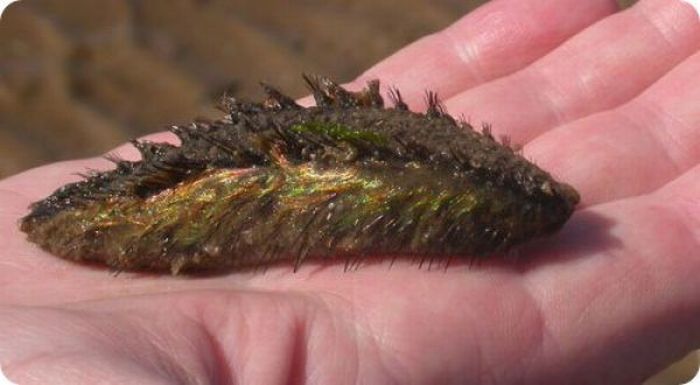 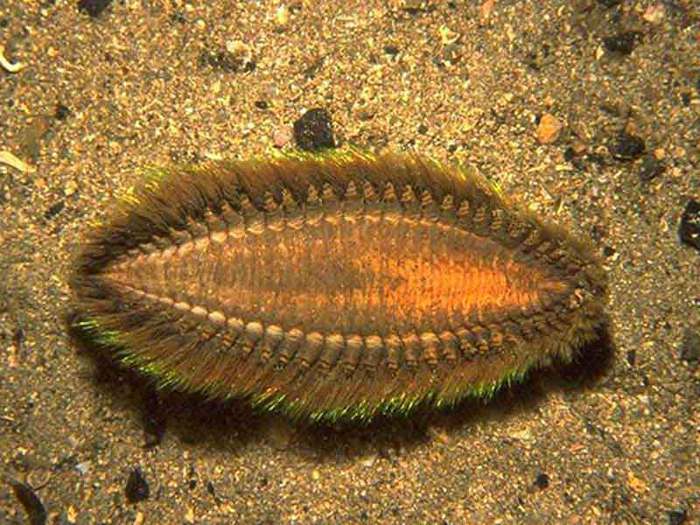 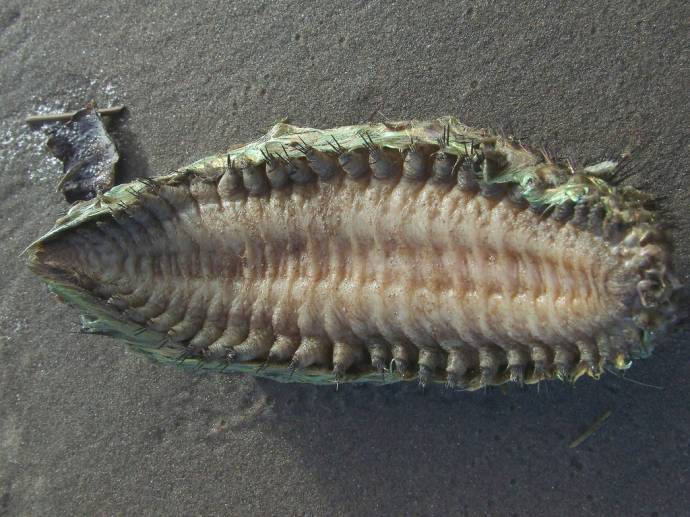 Серпула
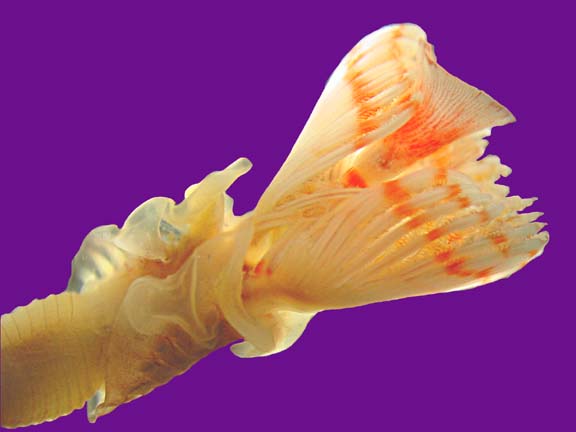 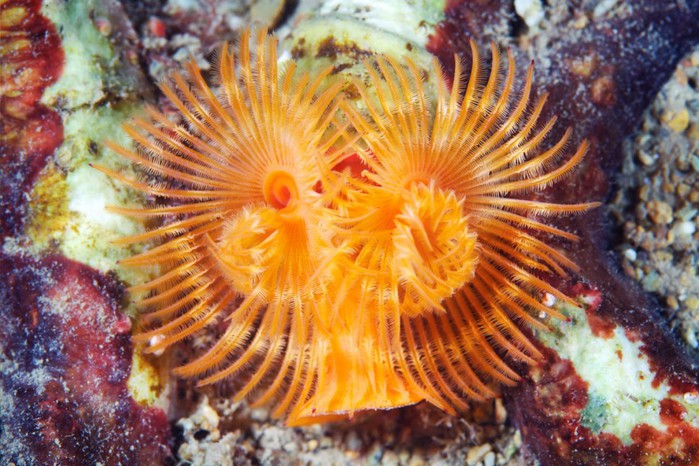 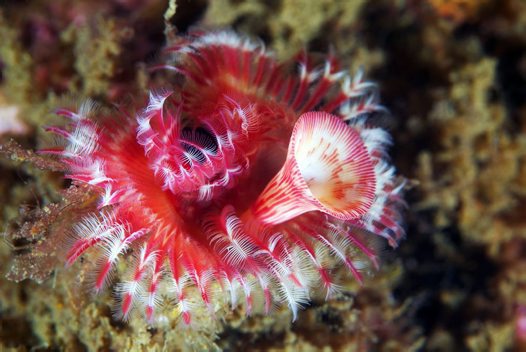 Класс пиявки
Медицинская пиявка
Ложноконская пиявка
Улитковая пиявка
Рыбья пиявка
Медицинская пиявка
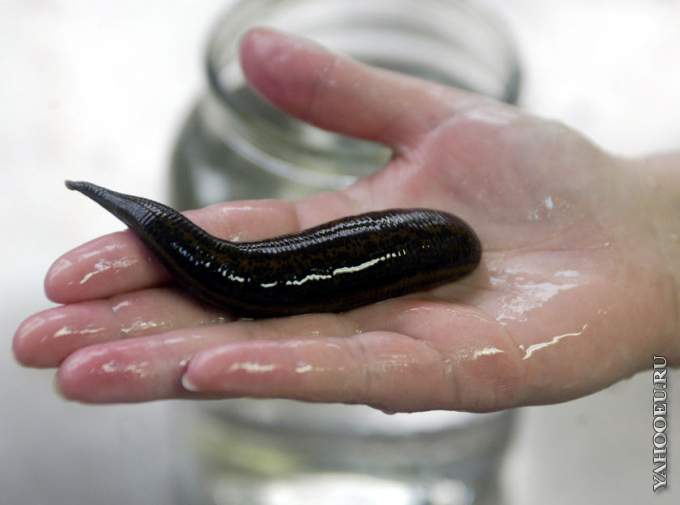 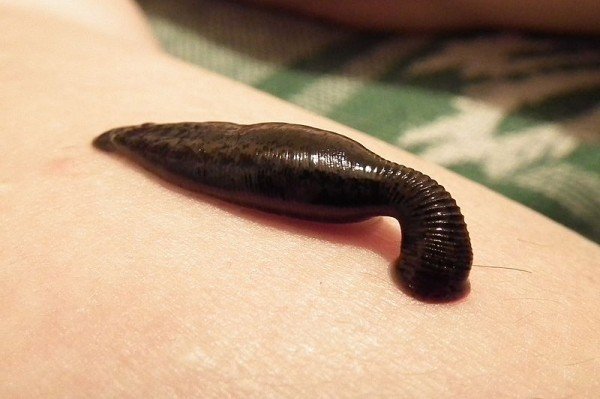 Ложноконская пиявка
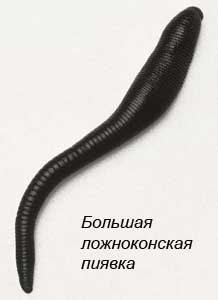 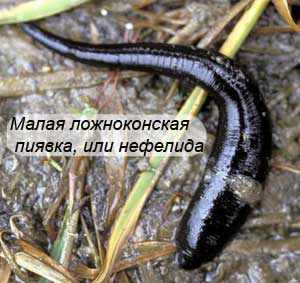 Улитковая пиявка
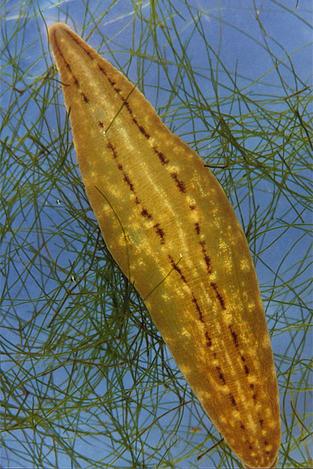 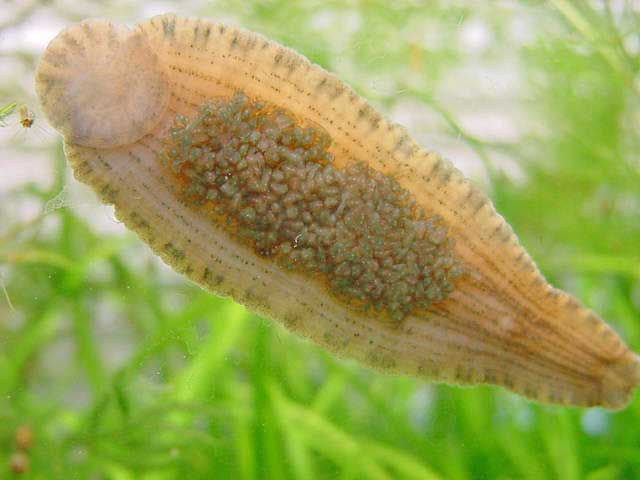 Рыбья пиявка
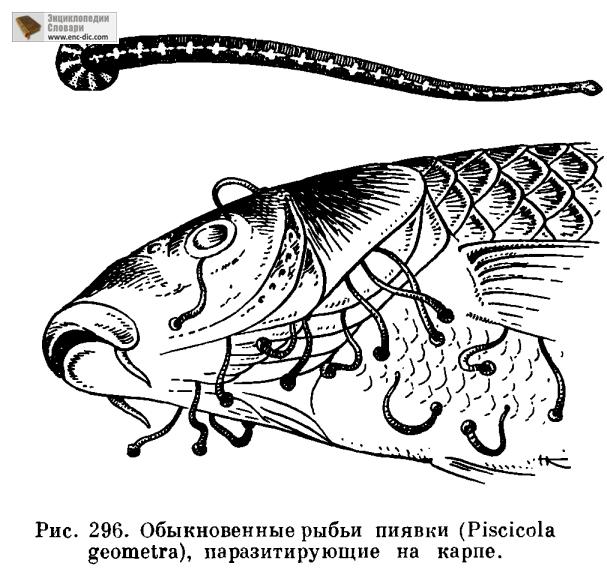 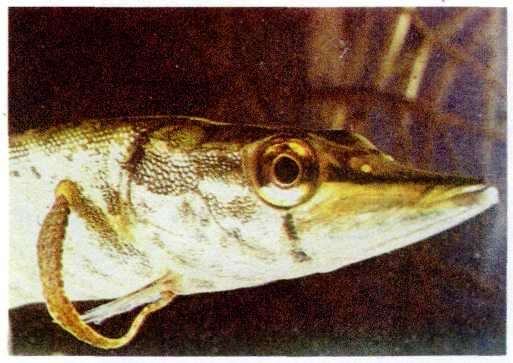 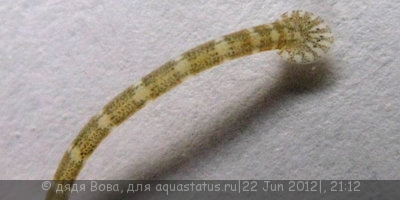